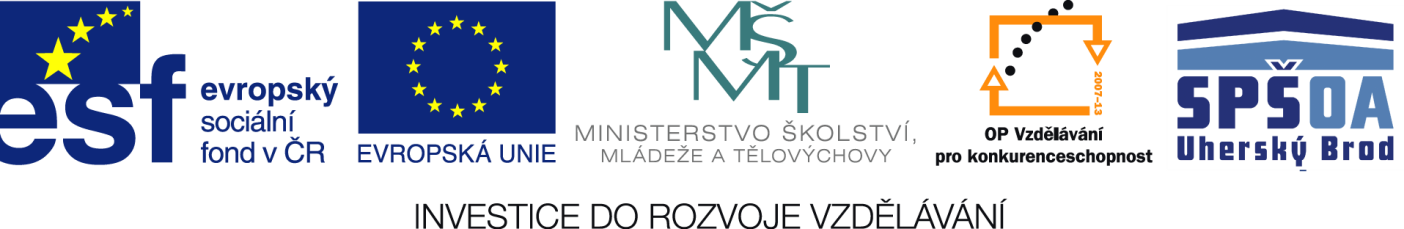 Anglicky v odborných předmětech"Support of teaching technical subjects in English“
Výukový program:  Mechanik - elektrotechnik

Název programu: 	Základy elektrotechniky
		II. ročník, Měřicí soustavy 1
		
Vypracoval: Ing. Jiří Smílek
Projekt Anglicky v odborných předmětech, CZ.1.07/1.3.09/04.0002
je spolufinancován Evropským sociálním fondem a státním rozpočtem České republiky.
Měřicí soustavy
Soustava s otočným magnetem
Konstrukce:
V dutině cívky je otočně umístěn magnet. 
Na hřídeli je připevněna ručička a pružinka, která slouží pro přívod proudu a zároveň drží ručičku na nule.
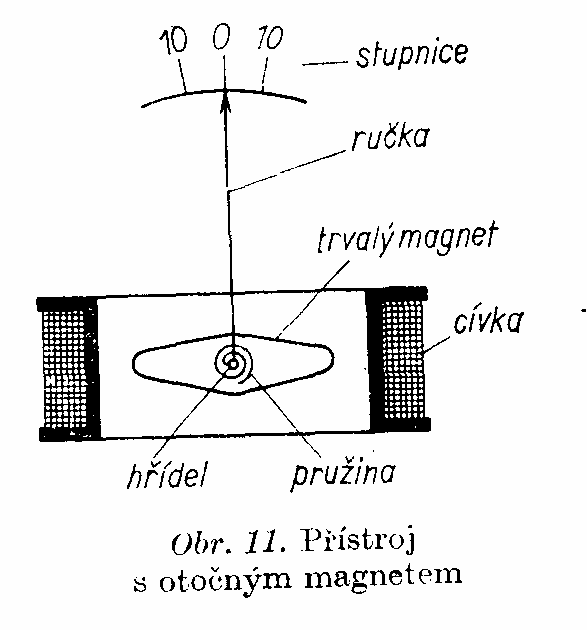 [Speaker Notes: Slovník:
Cívka
magnet
ručička
pružinka,
Frazeologie:
přívod proudu 
otočně umístěn]
Soustava s otočným magnetem
Princip funkce:
Prochází-li nepohyblivou cívkou elektrický proud, vytváří v ní magnetické pole. 
Permanentní magnet se v něm snaží natočit tak, aby jeho indukční křivky procházely stejným smyslem jako indukční křivky magnetického pole cívky.
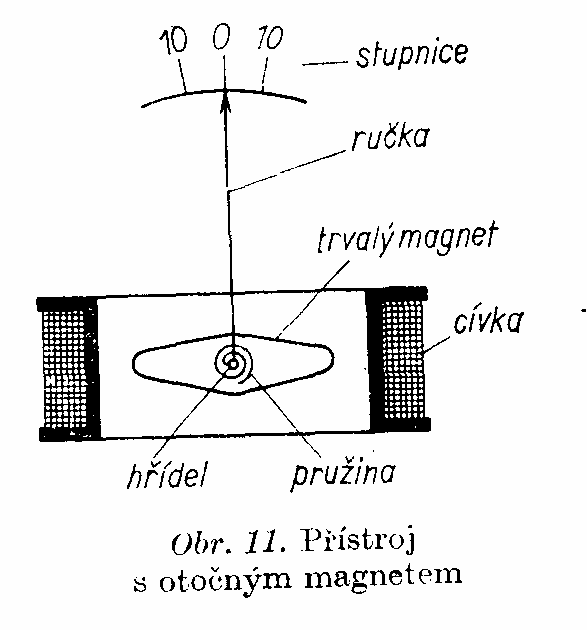 [Speaker Notes: Slovník:
 elektrický proud
magnetické pole
Permanentní magnet 
indukční křivky 


Frazeologie:
Prochází-li nepohyblivou cívkou 
magnetické pole cívky]
Soustava s otočným magnetem
Vlastnosti:
Měří stejnosměrné hodnoty napětí a proudu, 
Málo přesné 
Choulostivé na cizí magnetické pole; 
Výhoda:
Jednoduchost. 
Použití:
V elektrické výzbroji motorových vozidel
[Speaker Notes: Slovník:
 stejnosměrné hodnoty napětí a proudu
Jednoduchost

Frazeologie:
Choulostivé na cizí magnetické pole
V elektrické výzbroji motorových vozidel]
Magnetoelektrická soustava
Magnetoelektrická soustava – s otočnou cívkou
Konstrukce:
V dutině mezi pólovými nástavci magnetu je otočně umístěna cívka na hliníkovém rámečku. 
Na hřídeli je připevněna ručička a pružinka, která slouží pro přívod proudu a zároveň drží ručičku na nule.
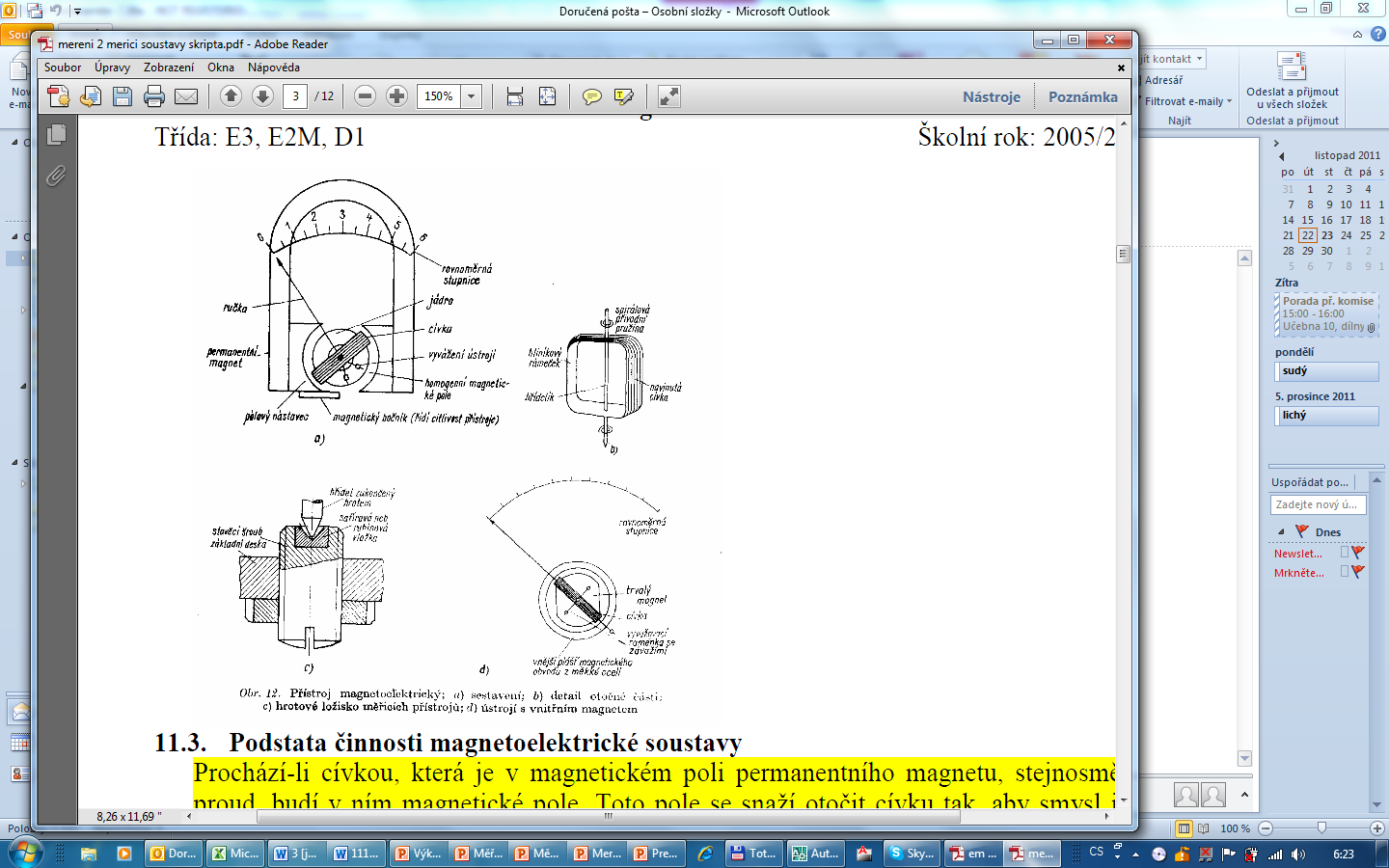 [Speaker Notes: Slovník:
 pólový nástavec magnetu


Frazeologie:
otočně umístěna cívka 
drží ručičku na nule]
Magnetoelektrická soustava
Princip funkce:
Průchodem proudu cívkou se vytvoří magnetické pole cívky, které se snaží natočit cívku tak, aby se směr jejího magnetického toku shodoval se směrem magnetického toku trvalého magnetu.
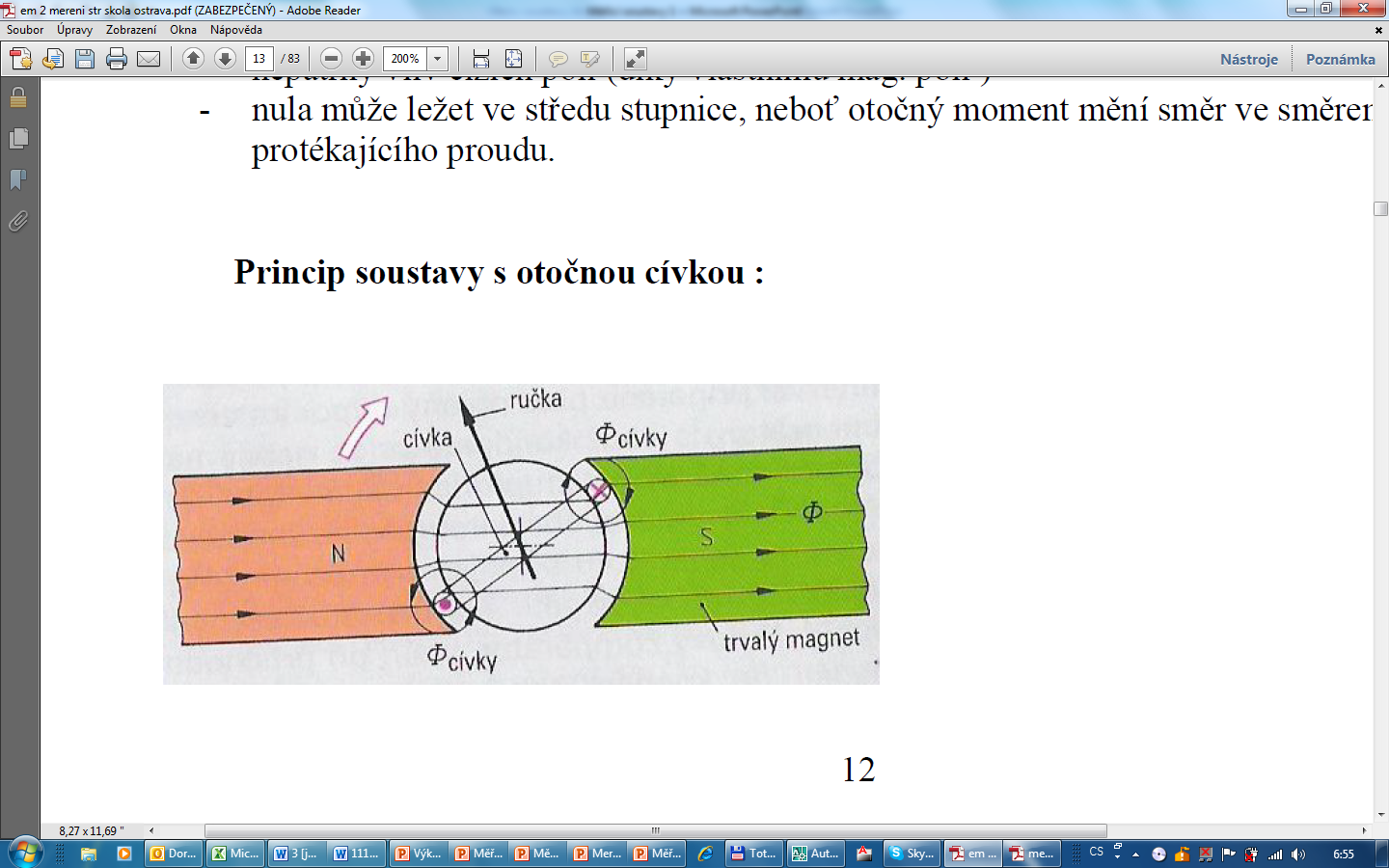 [Speaker Notes: Slovník:
 

Frazeologie:
Průchodem proudu cívkou se vytvoří magnetické pole cívky
aby se směr jejího magnetického toku shodoval se směrem]
Magnetoelektrická soustava
Vlastnosti:
Měří stejnosměrné hodnoty napětí a proudu, 
Stupnice je lineární, 
Tlumení magnetické (vířivé proudy v Al válečku), 
Velká přesnost (0,1 a 0,2%), 
Malá vlastní spotřeba, 
Choulostivost na hrubé mechanické a elektrické zacházení,
velký vliv teploty 
Použití:
Stejnosměrné voltmetry a ampérmetry, nepřímo pro měření dalších veličin.
[Speaker Notes: Slovník:
 malá vlastní spotřeba 
hrubé mechanické a elektrické zacházení,

Frazeologie:

Stupnice je lineární
nepřímo pro měření dalších veličin.]
Magnetoelektrická soustava  
značky  na přístrojích
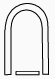 Magnetoelektrický přístroj  - s otočnou cívkou 
měření DC proudu a napětí
Magnetoelektrický poměrový přístroj
měření odporu
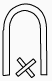 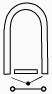 Magnetoelektrický přístroj s vestavěným izolovaným termočlánkem
měření nesinusových proudů
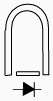 Magnetoelektrický přístroj s vestavěným usměrňovačem
měření střídavých sinusových proudů
[Speaker Notes: Slovník:
 Magnetoelektrický přístroj  - s otočnou cívkou 
Magnetoelektrický přístroj s vestavěným izolovaným termočlánkem
měření nesinusových proudů


Frazeologie:]
Aktivita pro žáky – otázky
Vyjmenuj známé měřicí soustavy
 
 
Popiš konstrukci 1. soustavy
Popiš princip funkce 1. soustavy
Nakresli značky na měřicím přístroji 1. soustavy
Vyjmenuj použití soustavy 1. soustavy
[Speaker Notes: Slovník:
 

Frazeologie:
Popiš konstrukci 
Popiš princip funkce 
Nakresli značky na měřicím přístroji 
Vyjmenuj použití soustavy]
Aktivita pro žáky –otázky
Popiš konstrukci 2. soustavy
Popiš princip funkce 2. soustavy
Nakresli značky na měřicím přístroji 2. soustavy
Vyjmenuj použití soustavy 2. soustavy
[Speaker Notes: Slovník:
 

Frazeologie:]
Použitá literatura
Mužík, J. Management ve vzdělávání dospělých. Praha: EUROLEX BOHEMIA, 2000. ISBN 80-7361-269-7.
Operační program Vzdělávání pro konkurenceschopnost, ESF 2007 – 2013.
Dostupné na: http://www.msmt.cz/eu/provadeci-dokument-k-op-vzdelavani-pro-konkurenceschopnost
Učebnice Elektrická měření – Ing. Pavel Vylegala, SŠE Ostrava, 2006
Učebnice Elektrické měření – SNTL, 1981